MISSIONAL
CHARACTERISTICS
of children
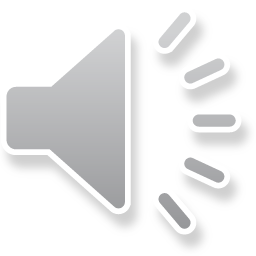 MISSIONAL 
CHARACTERISTICS
LEARN ABOUT MISSIONS
PRAY FOR MISSIONS
SUPPORT MISSIONS
DO MISSIONS AND TELL ABOUT JESUS
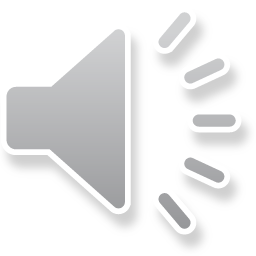 MISSIONAL 
CHARACTERISTICS
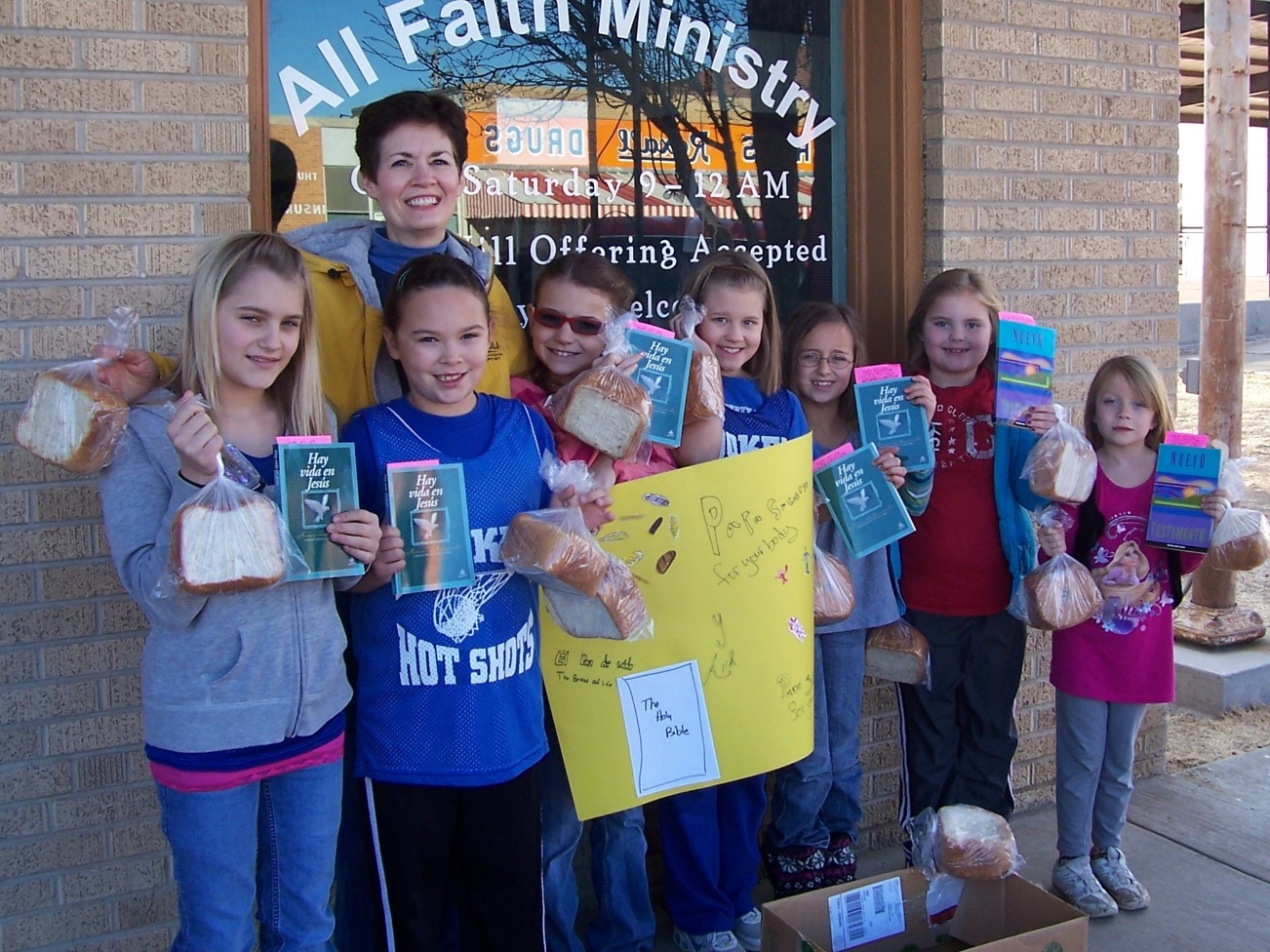 LEARN ABOUT MISSIONS
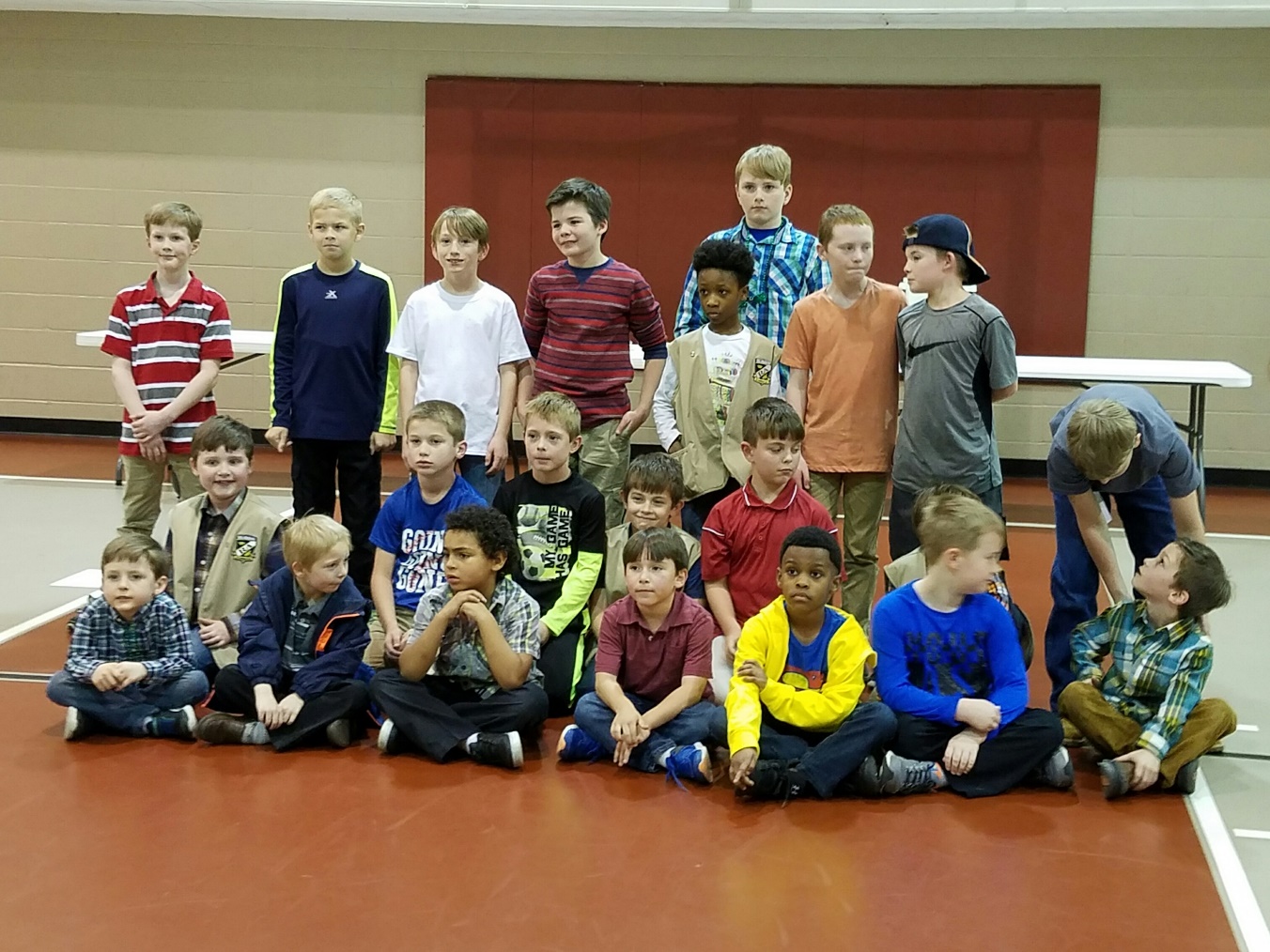 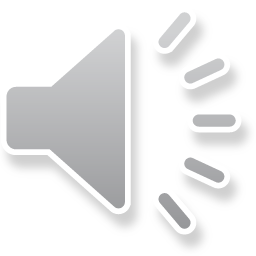 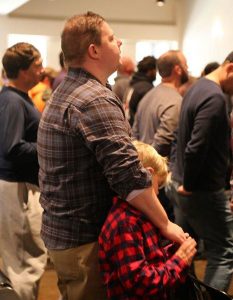 MISSIONAL 
CHARACTERISTICS
PRAY FOR MISSIONS
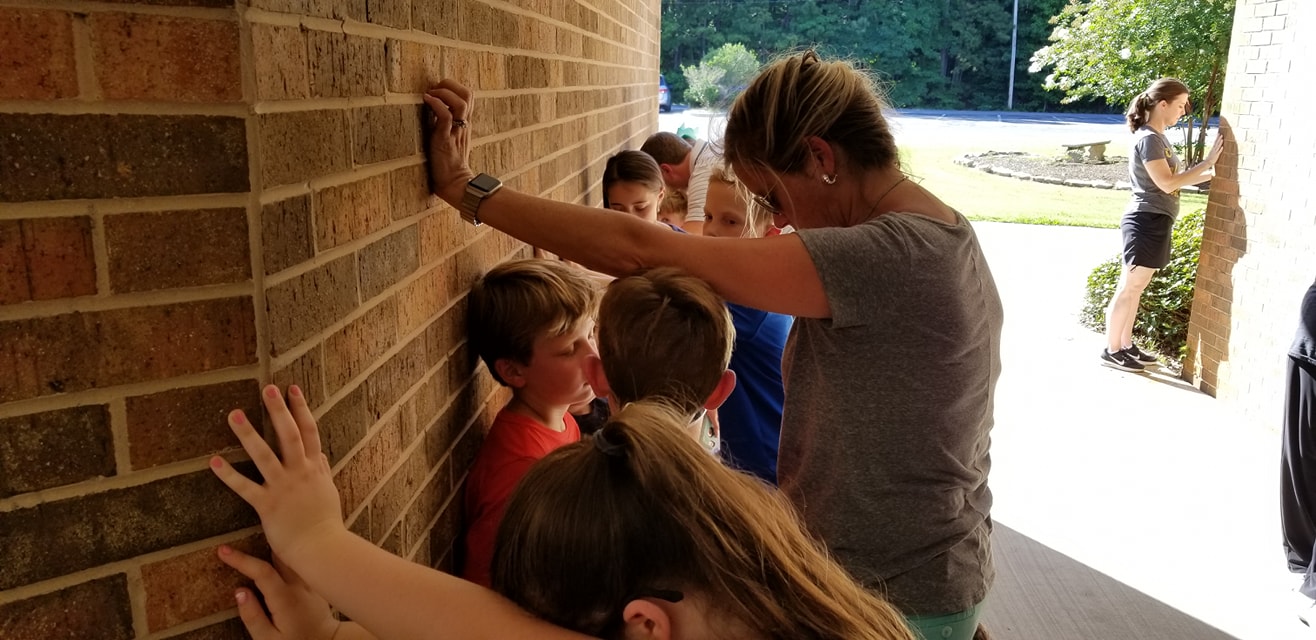 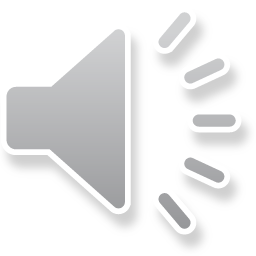 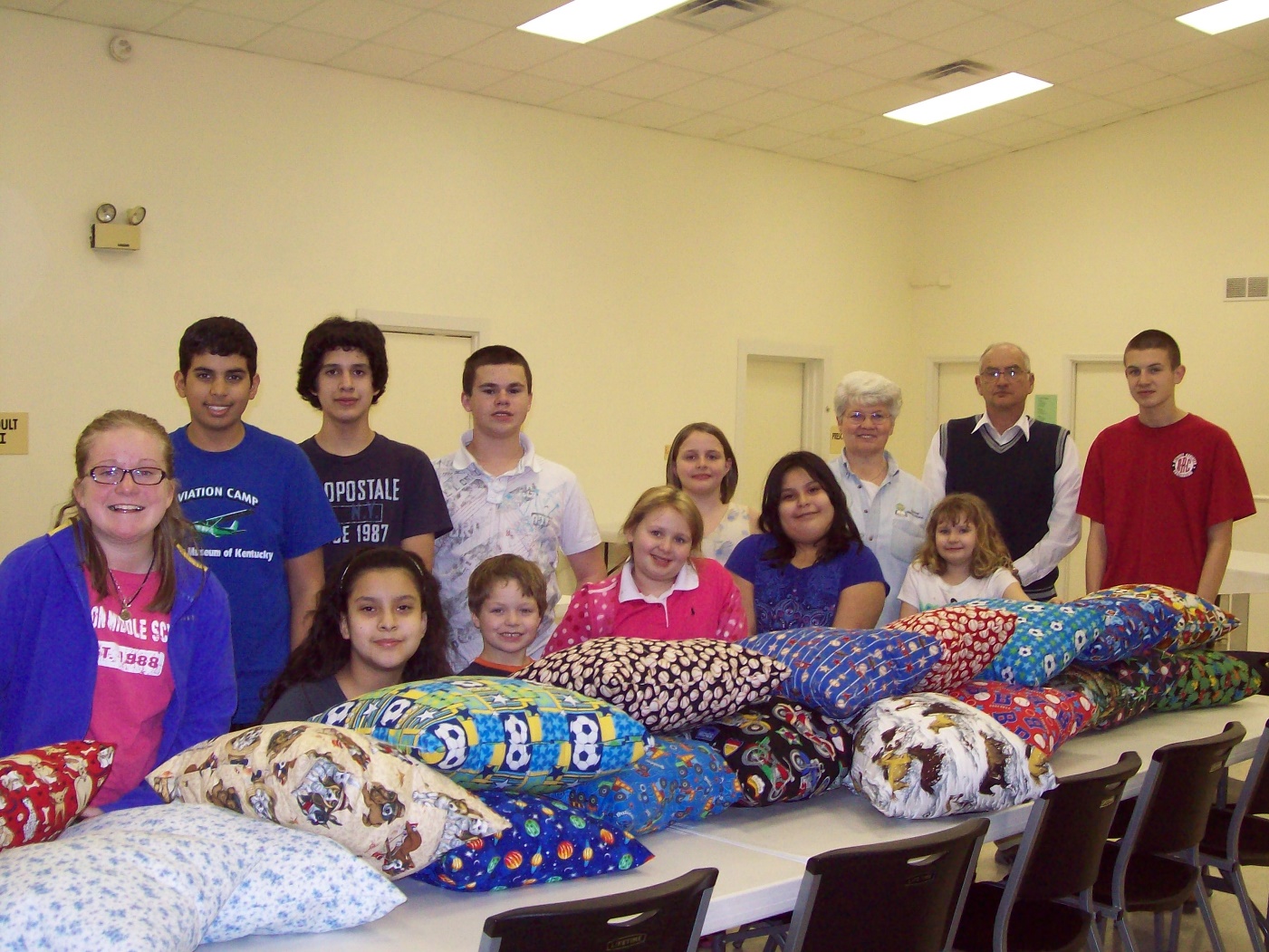 MISSIONAL 
CHARACTERISTICS
SUPPORT MISSIONS
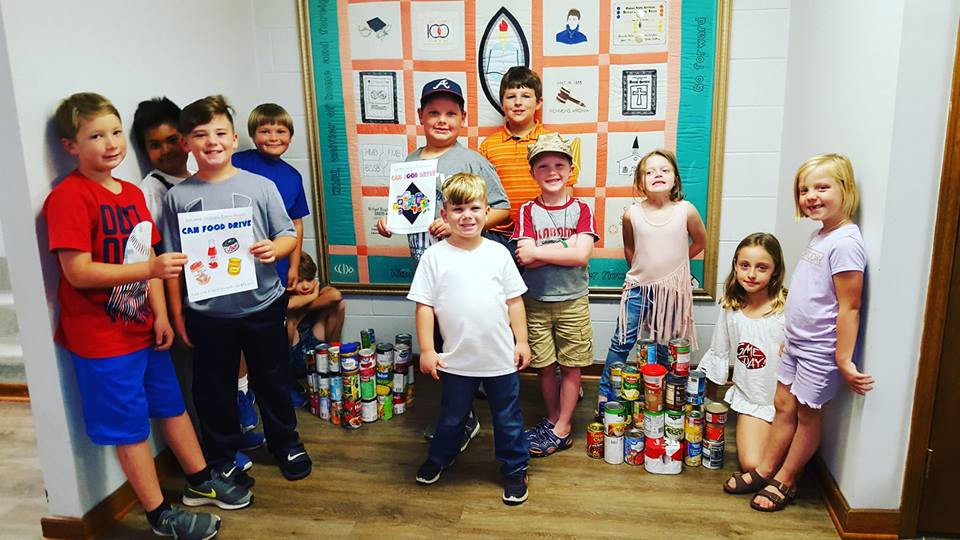 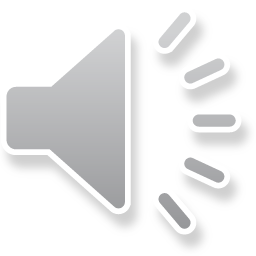 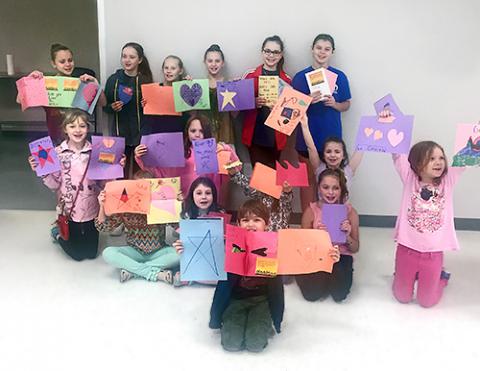 MISSIONAL 
CHARACTERISTICS
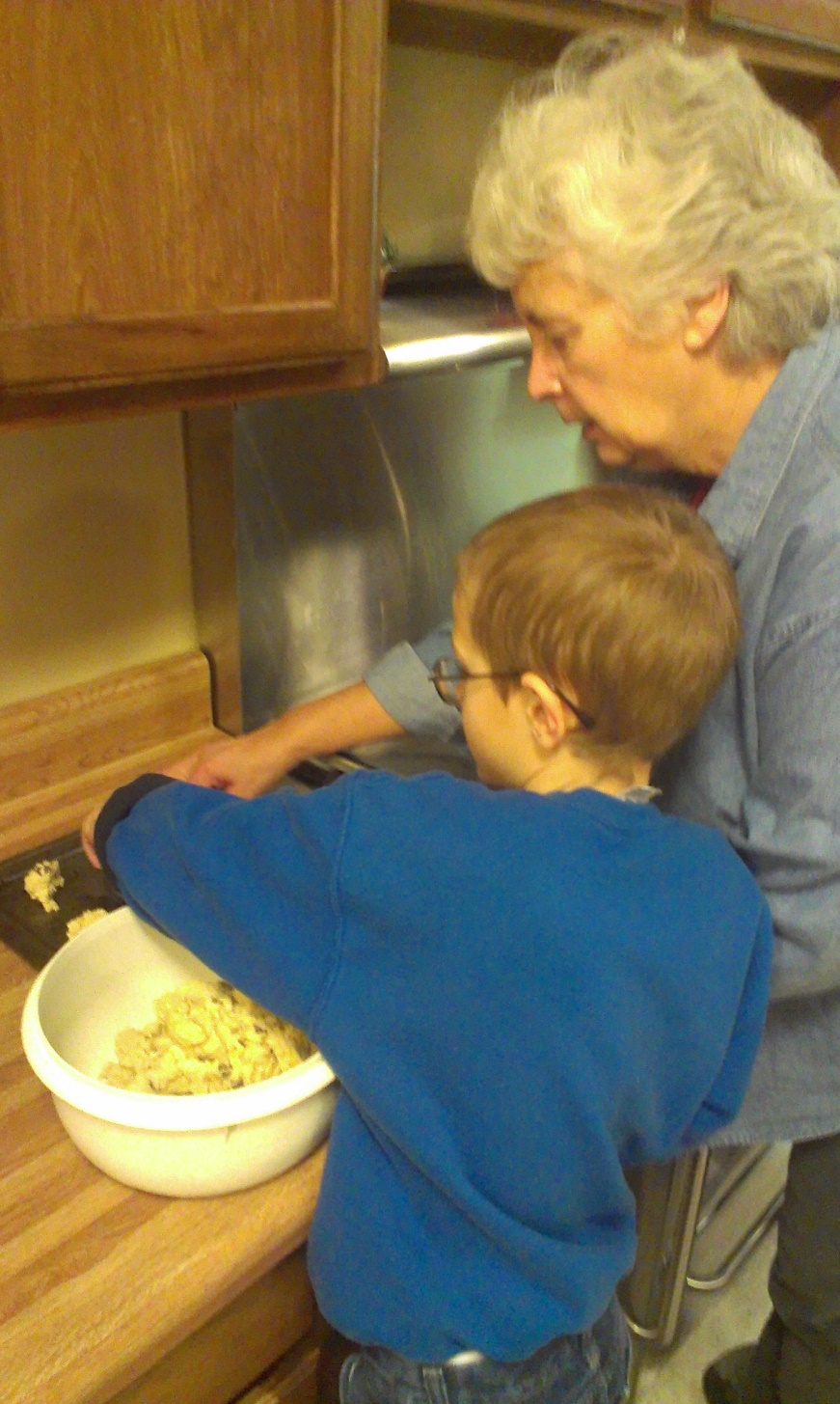 DO MISSIONS ANDTELL ABOUT JESUS
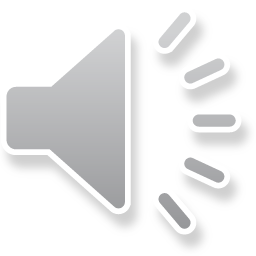 MISSIONAL 
CHARACTERISTICS
LEARN ABOUT MISSIONS
PRAY FOR MISSIONS
SUPPORT MISSIONS
DO MISSIONS AND TELL ABOUT JESUS
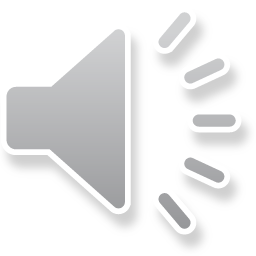